Health indicators      (Concept of Health and Disease)            Otorhinolaryngology Block-Xmodule -I
Dr Imrana Saeed APMO,Dr Mahjabeen Qureshi
1
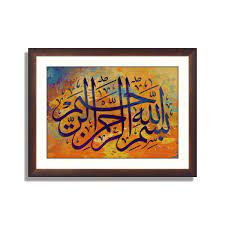 2
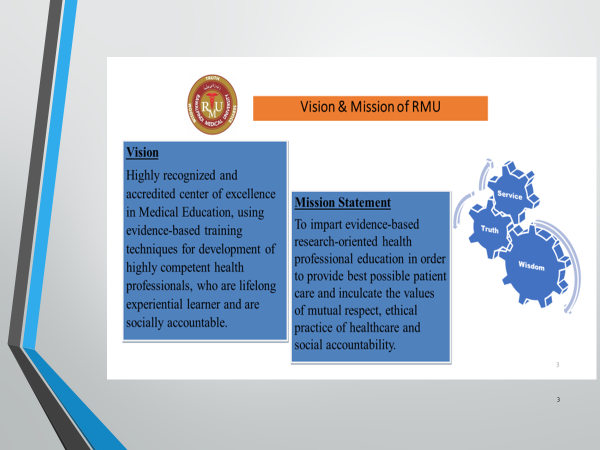 3
05%
07%
Prof Umar model
3.55
5%
LONGITUDINAL / ONGOING INTEGRATION
RESEARCH & BIOETHICS
(Digital Library, Web Resources, Reference books)
7%
VERTICAL INTEGRATION
Clinical Subjects
SURGERY 
&
MEDICINE
CORE SUBJECT
60% 
Community medicine
Research & Bioethics
Research & Bioethics
10%
10%
10%
HORIZONTAL 
INTEGRATION
pathology
08%
10%
HORIZONTAL 
INTEGRATION
PHARMACOLOGY
Research & Bioethics
Research & Bioethics
08%
05%
4
8%
SPIRAL INTEGRATION
Different Year 
Basic Sciences Subjects
ANATOMY
PHYSIOLOGY
BIOCHEMISTRY
Sequence Of Lecture
Introduction  		                                01       
Core concepts                                                20
Brain storming and discussion                       01
Basic formulas of  indicators                          05 
Digital Library References                              01
 Research & Artificial Intelligence  		 01
EOLA                                                                01
Suggested readings                                         01
5
Learning Objectives
6
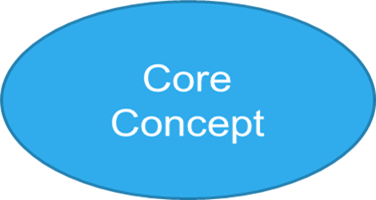 What is a Health Indicator??(introduction)
Indicators are variables which help to measure change.
 Used for measuring health status of a community and also to compare the health status of one country with the other.
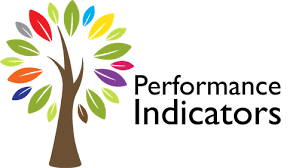 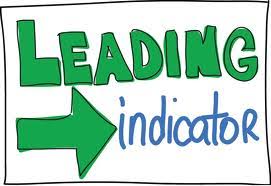 introduction
7
Characteristics of an Indicator
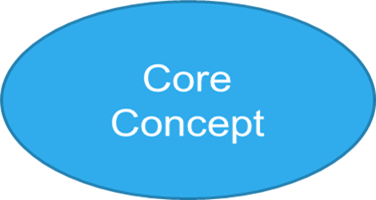 8
Uses of Health Indicators
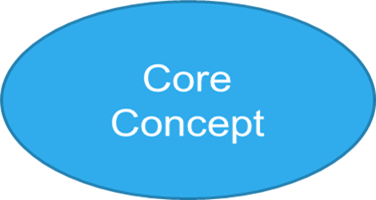 9
Classification of Health Indicators
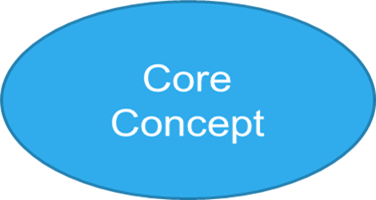 10
Classification of Health Indicators cont…:
11
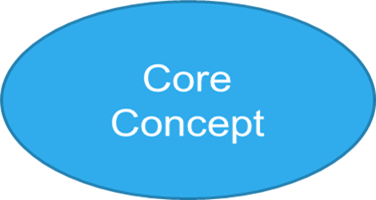 Mortality Indicators:
12
Mortality indicators
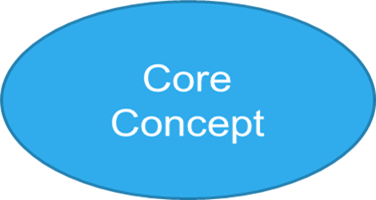 13
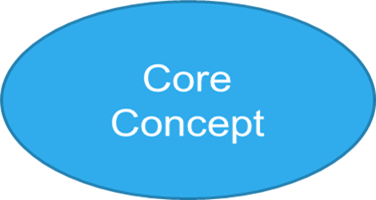 Morbidity Indicators:
Morbidity rates are used for assessing ill health in the community:
14
Morbidity Indicators:
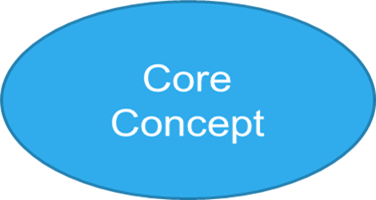 15
Incidence & Prevalence:(Brainstorming) Interactive session
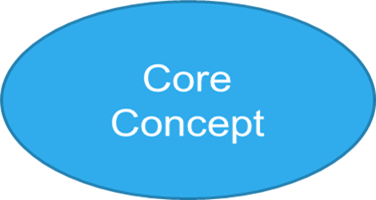 Cured or
16
Disability Rates(indicators) :
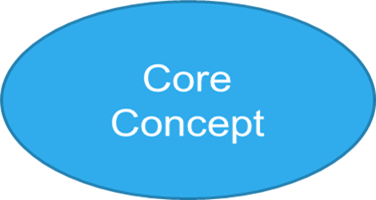 Related to illness and injury.
17
Disability Rates:
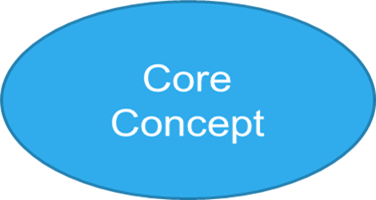 Sullivan’s Index:
		Also called expectation of life free of disability (DFLE) 
Sullivan’s index= life expectancy-probable disability duration
18
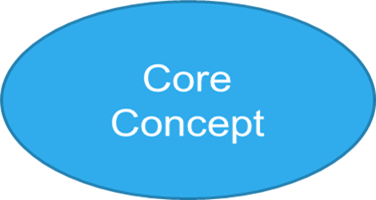 Disability Rates:
19
Health Care Delivery Indicators:
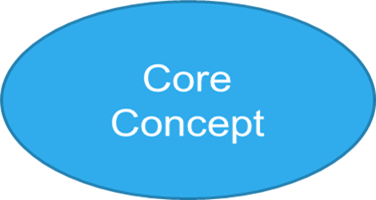 The frequently used indicators of health care delivery:

Doctor-population ratio
Doctor-nurse ratio
Population-bed ratio
Population per health center
Population per traditional birth attendant
20
Health Care Utilization Rates:
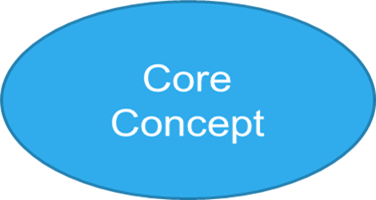 21
Indicators of Social and Mental Health:
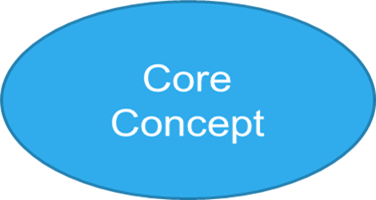 22
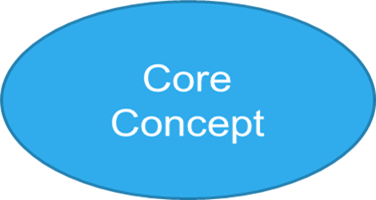 Environmental Indicators:
23
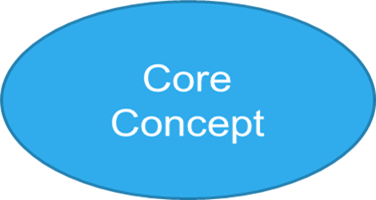 Health policy indicators:
24
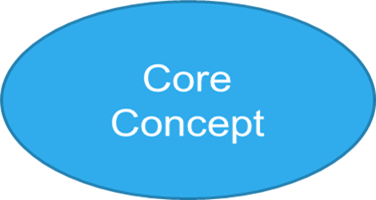 Indicators of Quality of Life:
25
PQLI (Physical quality of life index)
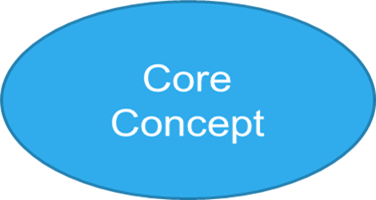 It consolidates three indicators:
LIFE EXPECTANCY AT AGE ONE
INFANT MORTALITY
LITERACY
26
Human Development Index
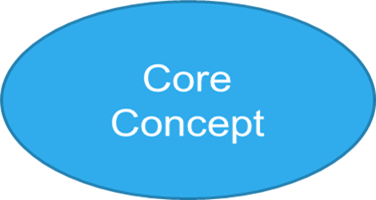 27
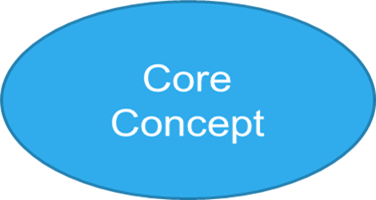 28
[Speaker Notes: GNI same as GNP .But in GNI Subsidies received from abroad are added and if subsidies are paid to abroad are subtracted]
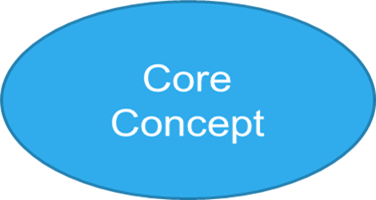 Human Development Index2023 values
HDI of Pakistan is 0.544 
At 161place out of 192 states (in 2010…..125)
HPI is 39.4% (rose from 34.2% in just 1 yr.)
Lowest per capita income in South Asia and highest number of out of school  kids in the region



 https://databankfiles.worldbank.org/public/ddpext_download/poverty/987B9C90-CB9F-4D93-AE8C-750588BF00QA/current/Global_POVEQ_PAK.pdf
29
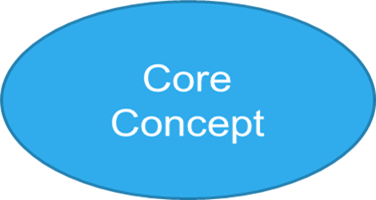 Human Poverty Index (HPI):
30
Health Indicators as Measures of Individual Health Status and Their Public Perspectives: Cross-sectional Survey Study
Research
In total, 1153 valid responses were analyzed. Descriptive statistics revealed that the top five–rated indicators were drug or substance abuse, smoking or tobacco use, alcohol abuse, major depression, and diet and nutrition. Among the 29 health indicators, the three samples agreed upon the importance of 13 indicators. Inferential statistical analysis indicated that some of the 13 indicators held equal importance. 






https://www.ncbi.nlm.nih.gov/pmc/articles/PMC9257608/
31
Artificial intelligence based health indicator extraction and disease symptoms identification
Artificial intelligence
The computer-based diagnosis models and medical data analysis models are widely applied to have a better understanding of different diseases. Particularly, the field of medical electronics needs appropriate health indicator extraction models in near future. The existing medical schemes support baseline solutions but lack optimal hypothesis-based solutions.

searchgate.net/publication/362874493_Artificial_intelligence_based_health_indicator_extraction_and_disease_symptoms_identification_using_medical_hypothesis_models
32
End of lecture assessment (MCQ)
Life expectancy at birth is

 Morbidity indicator
 Mortality indicator
 Quality of life indicator
 Health care delivery indicator
 Physical quality of life index
33
[Speaker Notes: KEY B]
Suggested readings
K. park. chapter 2. topic Indicators of health.27th ed.

Public health and community medicine 8th edition by Ilyas Ansari.
34
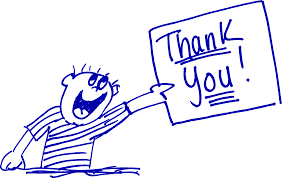 35